องค์การบริหารส่วนตำบลจานลาน
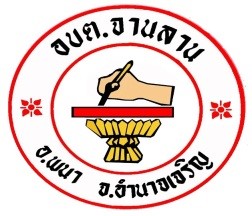 ข่าวประชาสัมพันธ์
วันพุธที่ 19 มกราคม 2565 เวลา 09.30 น  นายอัมพร  ธิมาทาน รอง นายก อบต จานลาน นางกรศุนา วริสาร เลขานุการ นายก อบตจานลาน  เจ้าหน้าที่กองการศึกษา ฯ เจ้าหน้าที่งานป้องกันและบรรเทาสาธารณภัย   ได้รับมอบหมายจาก นายสมหมาย ศิริอนันต์ นายก อบต.จานลาน  ร่วมปฏิบัติหน้าที่ โครงการขยายผลศูนย์พัฒนาเด็กเล็กต้นแบบความปลอดภัยทางถนนสู่ ตำบลขับขี่ปลอดภัย  ภาคอีสาน ลงพื้นที่วิจัยจุดเสี่ยงถนนที่บ้านสร้อย ตำบลจานลาน อำเภอพนา จังหวัดอำนาจเจริญ  เพื่อพัฒนาขยายผลโรงเรียน (ระดับปฐมวัย-ประถมศึกษา )และศูนย์พัฒนาเด็กเล็กต้นแบบด้านความปลอดภัยทางถนนโดยการมีส่วนร่วมของประชาชน  ผู้นำชุมชน  โดยสถาบันวิจัยเพื่อการพัฒนาชุมชนท้องถิ่น ภายใต้มูลนิธิประชาสังคมจังหวัดอุบลราชธานี  สำนักงานกองทุนสนับสนุนการเสริมสร้างสุขภาพ (สสส.) ร่วมกับองค์การบริหารส่วนตำบลจานลาน
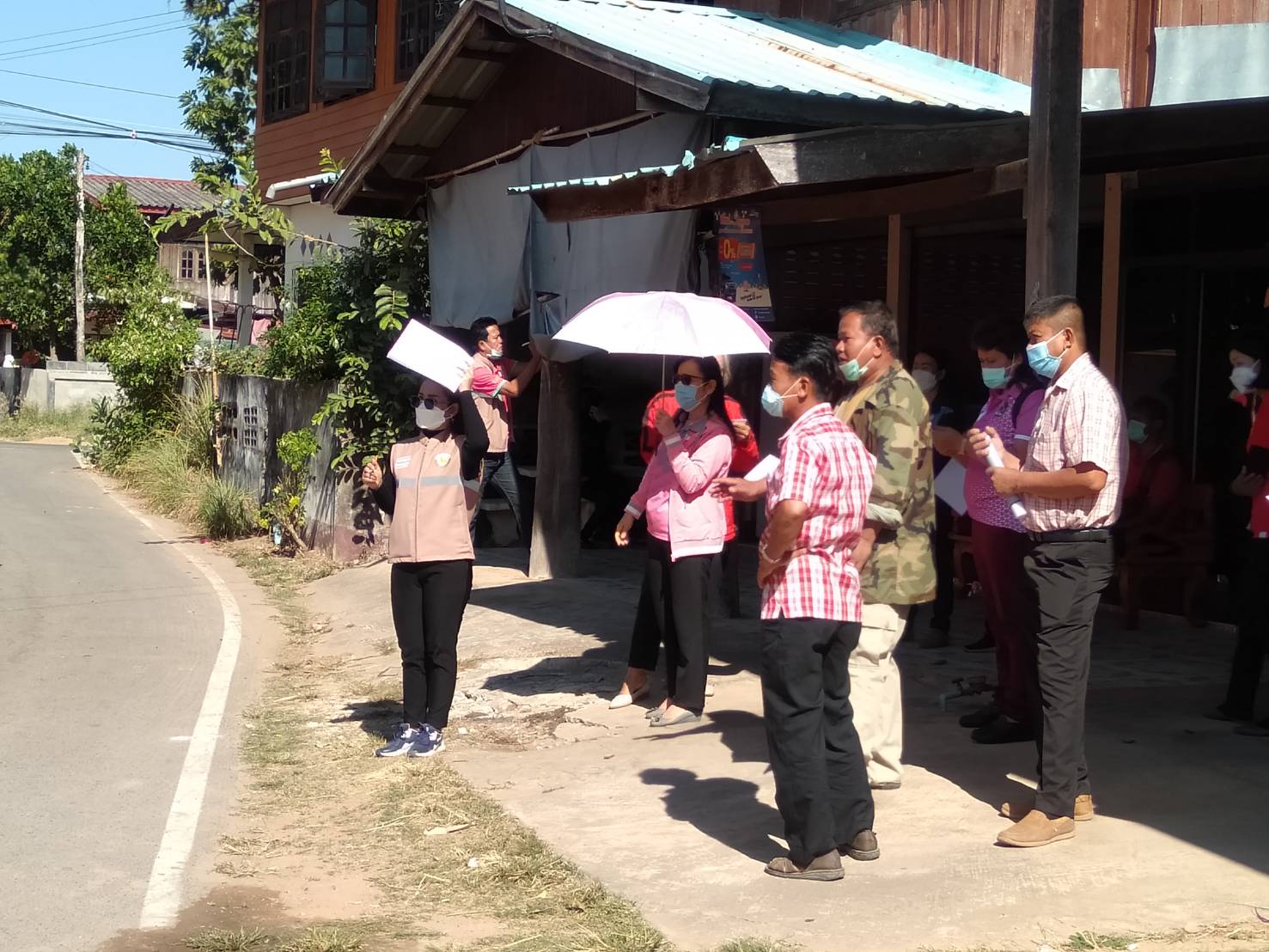 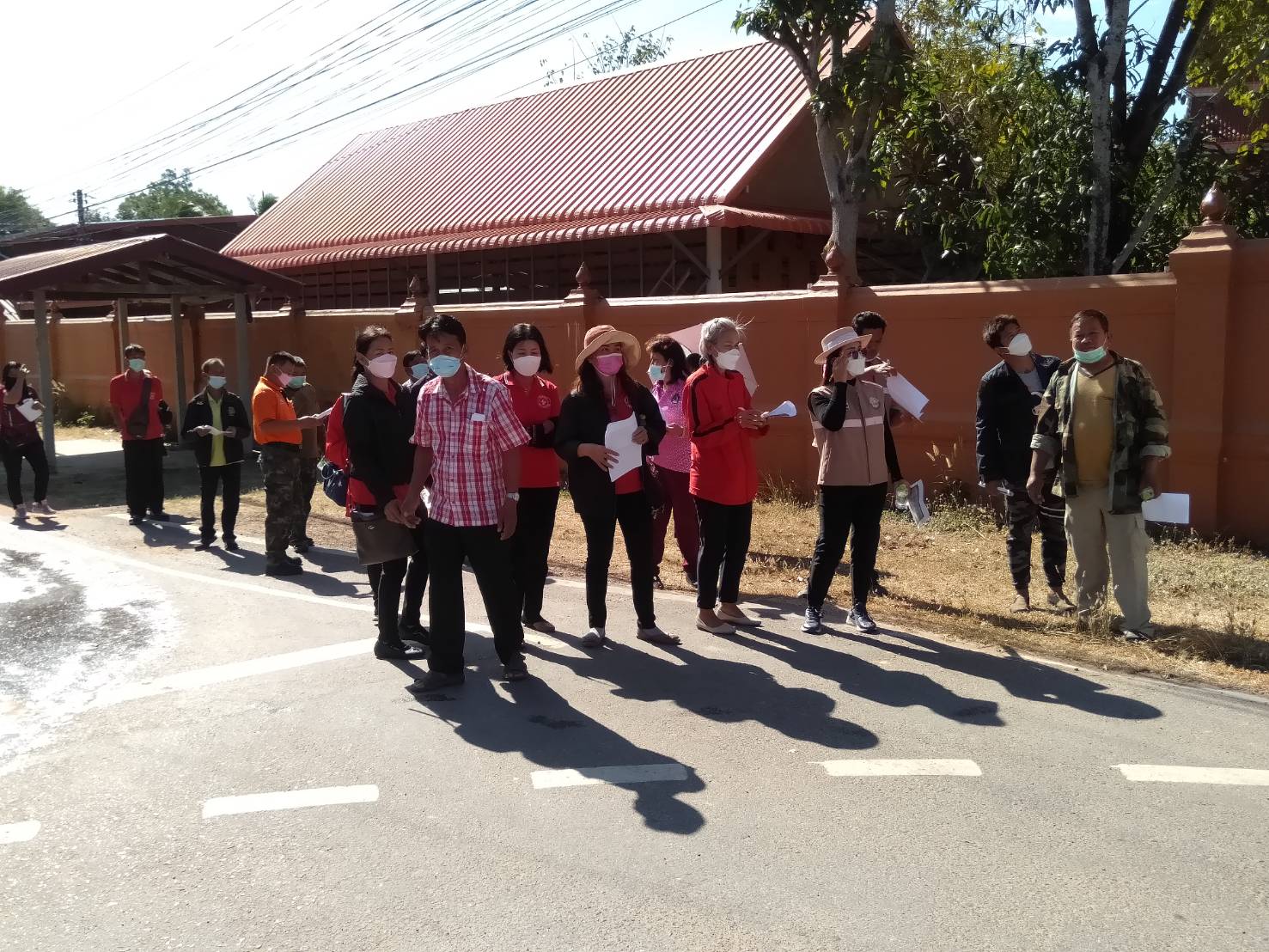 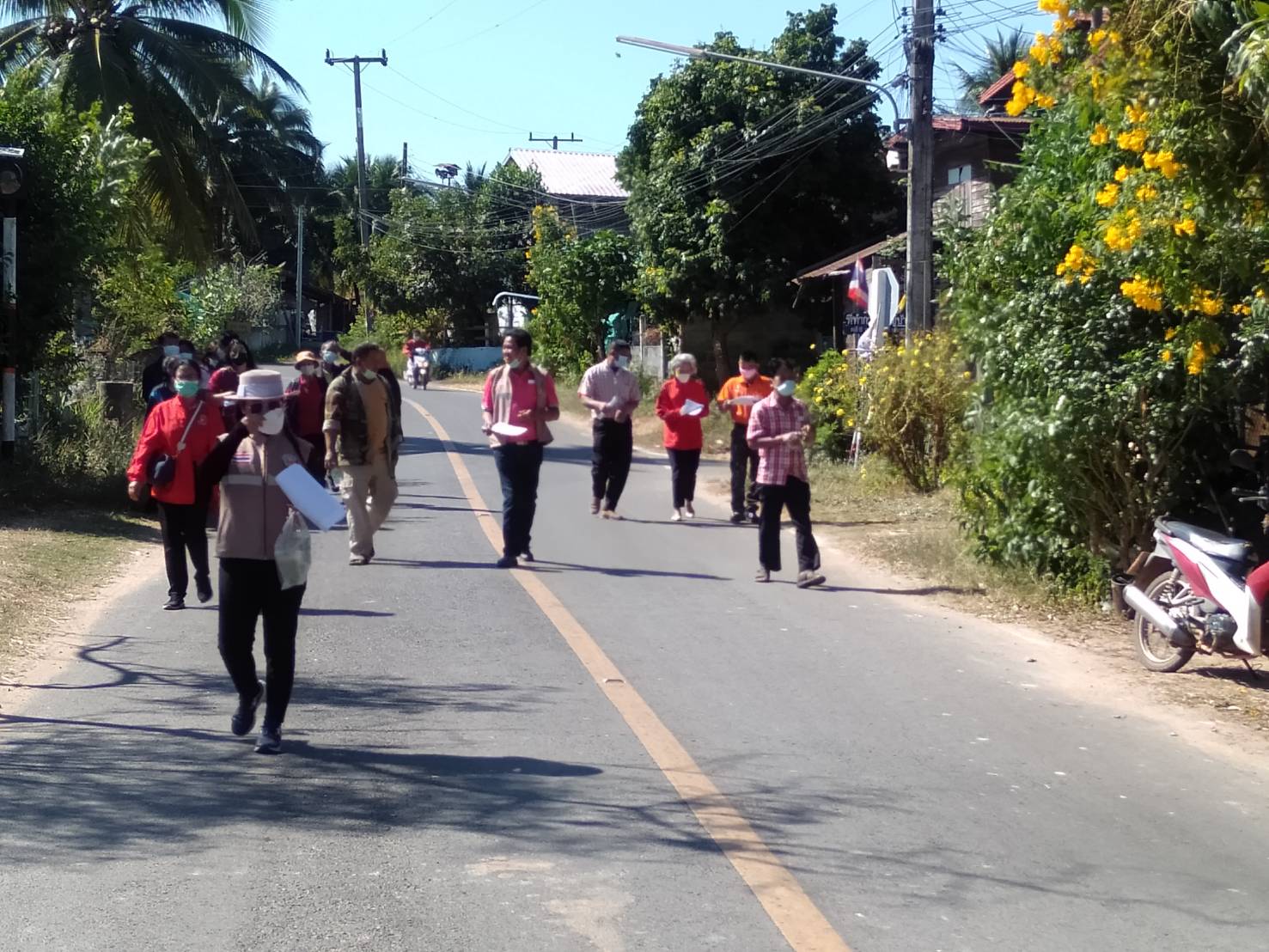 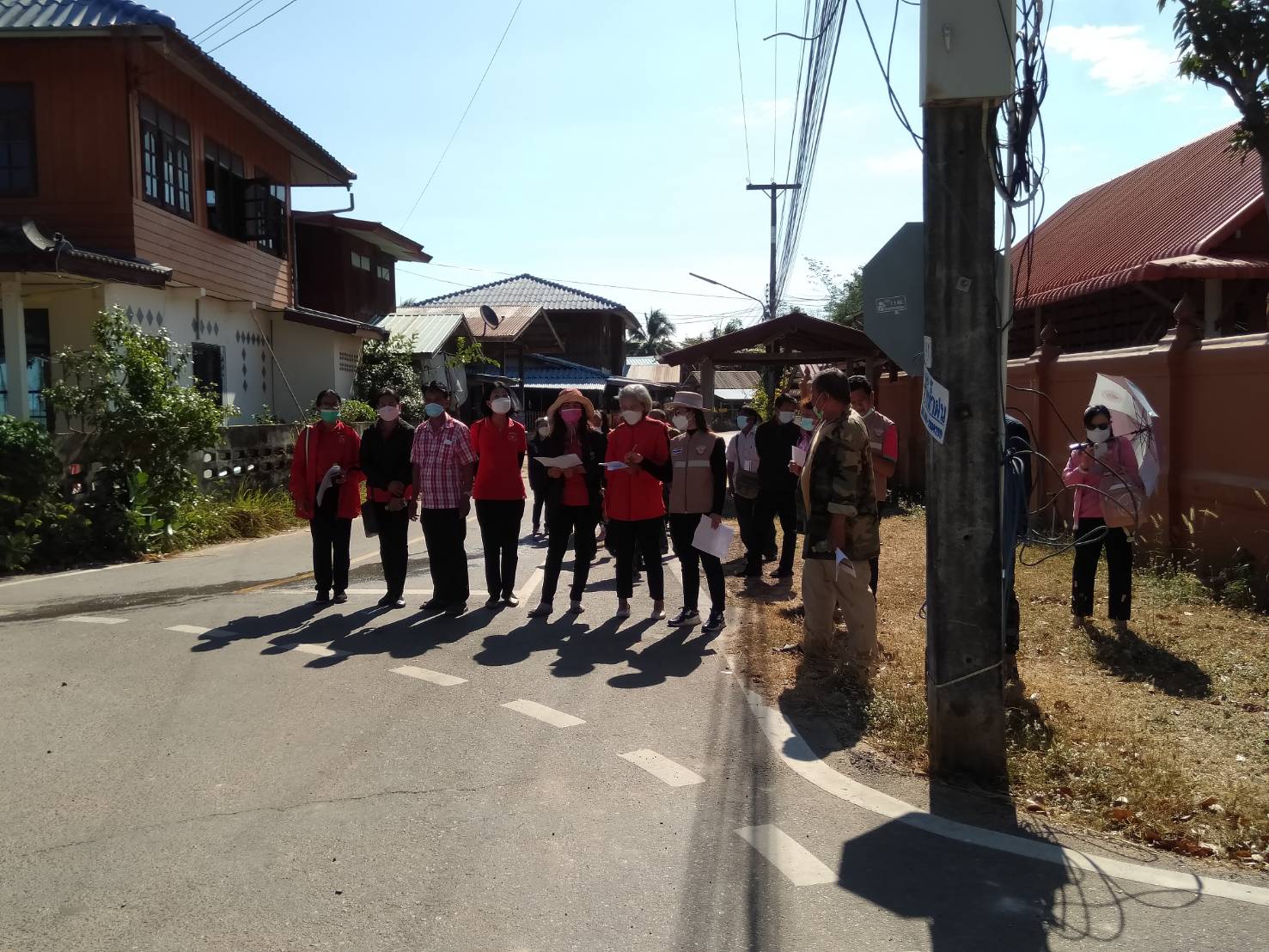 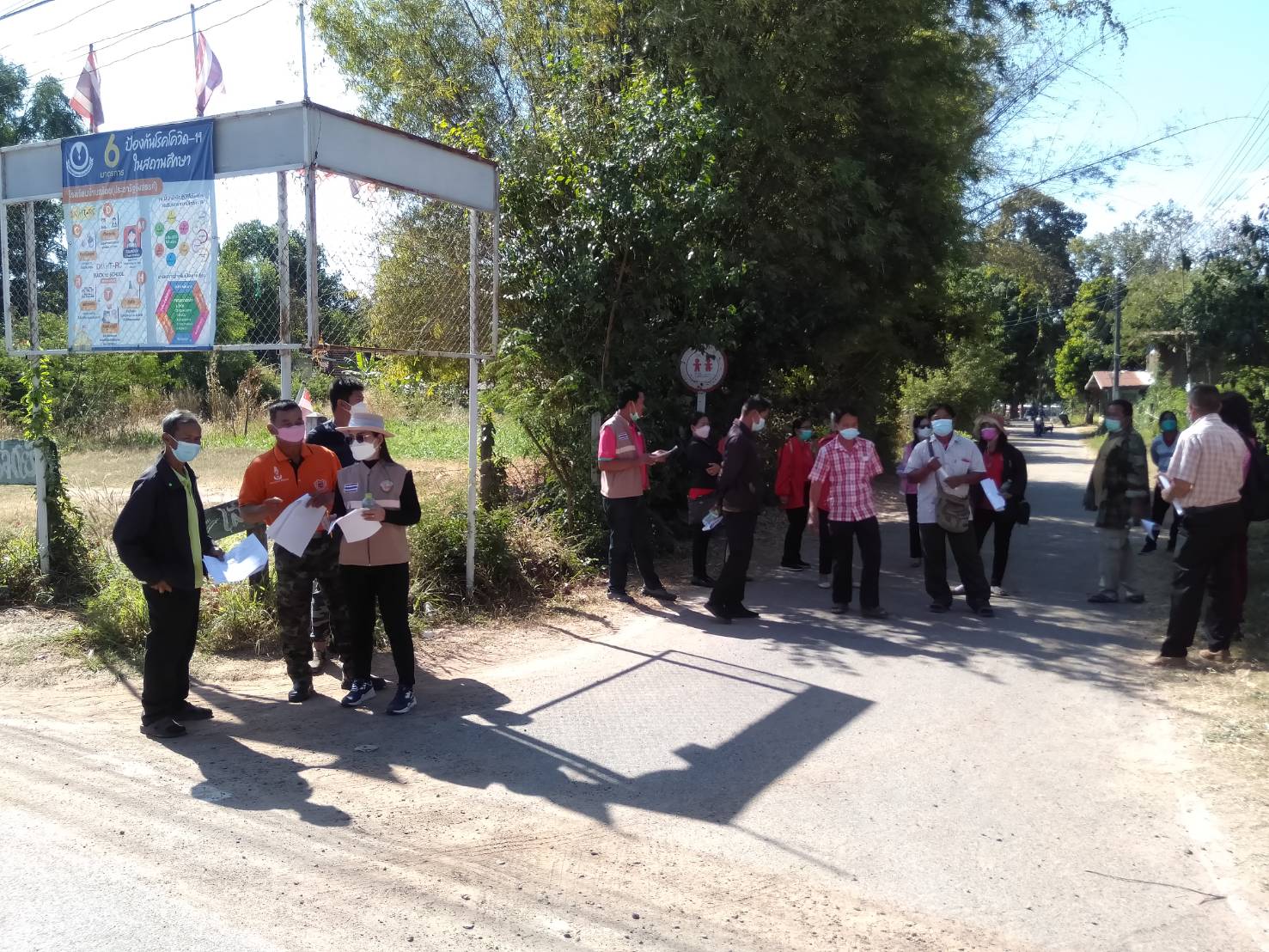 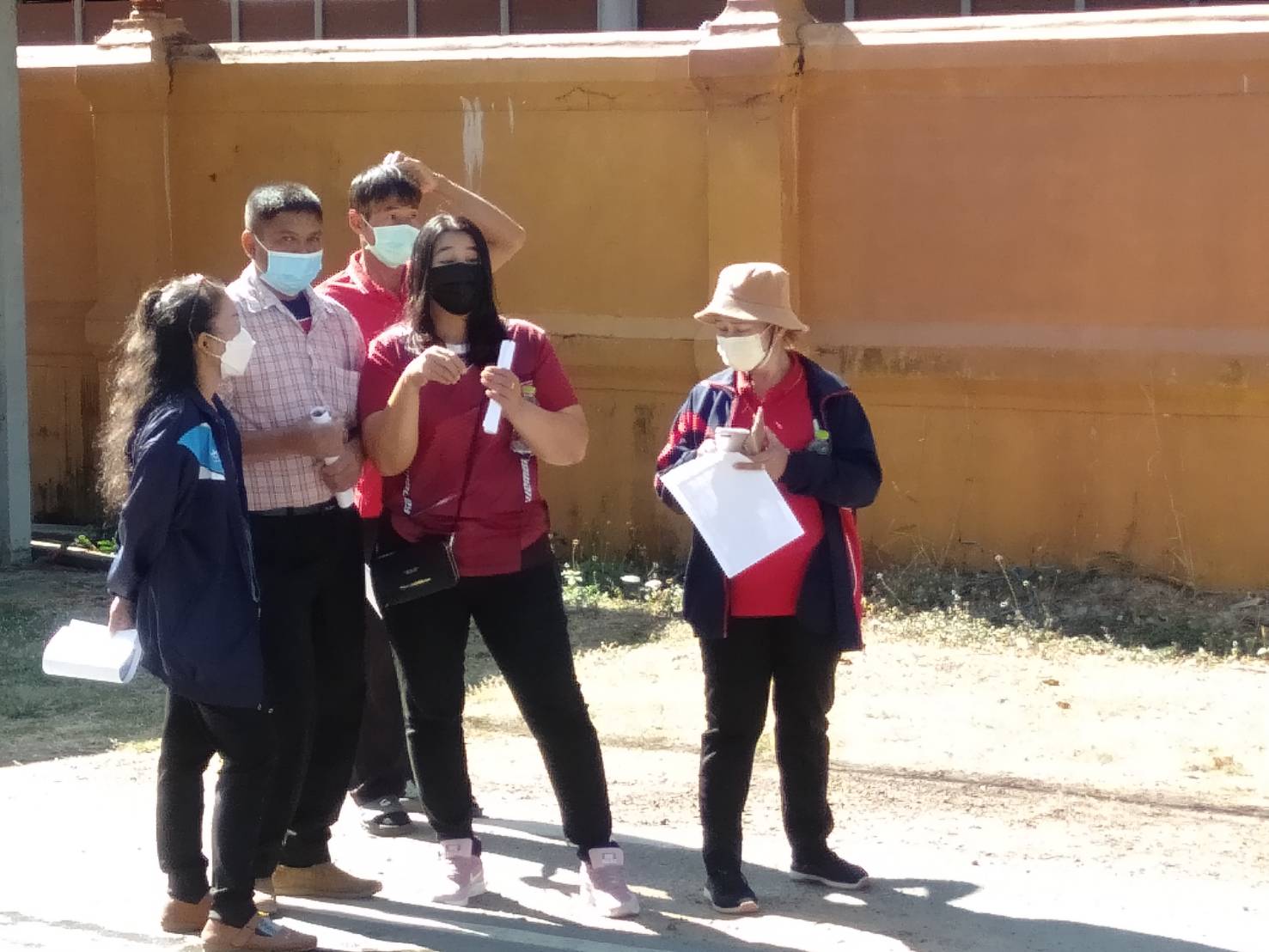 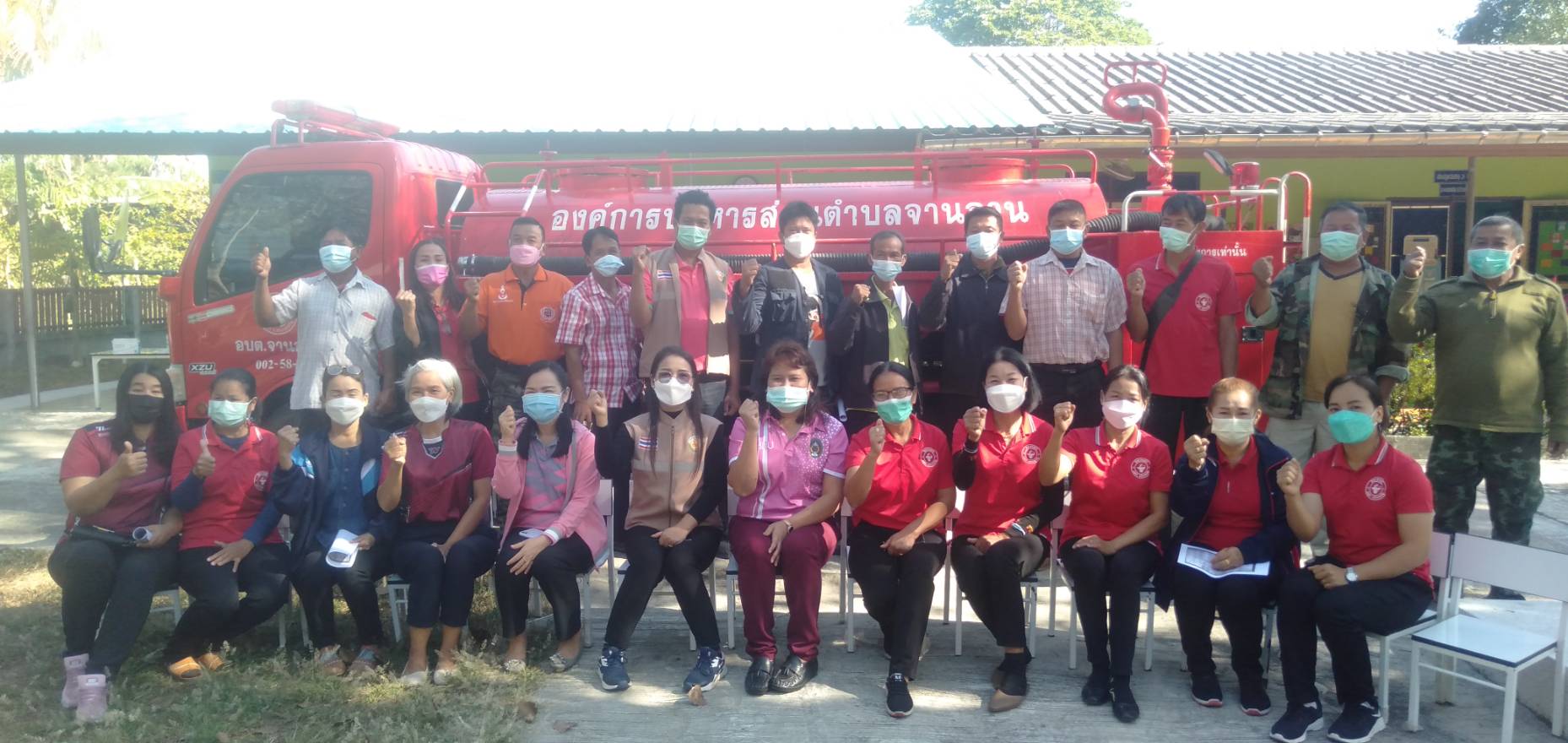 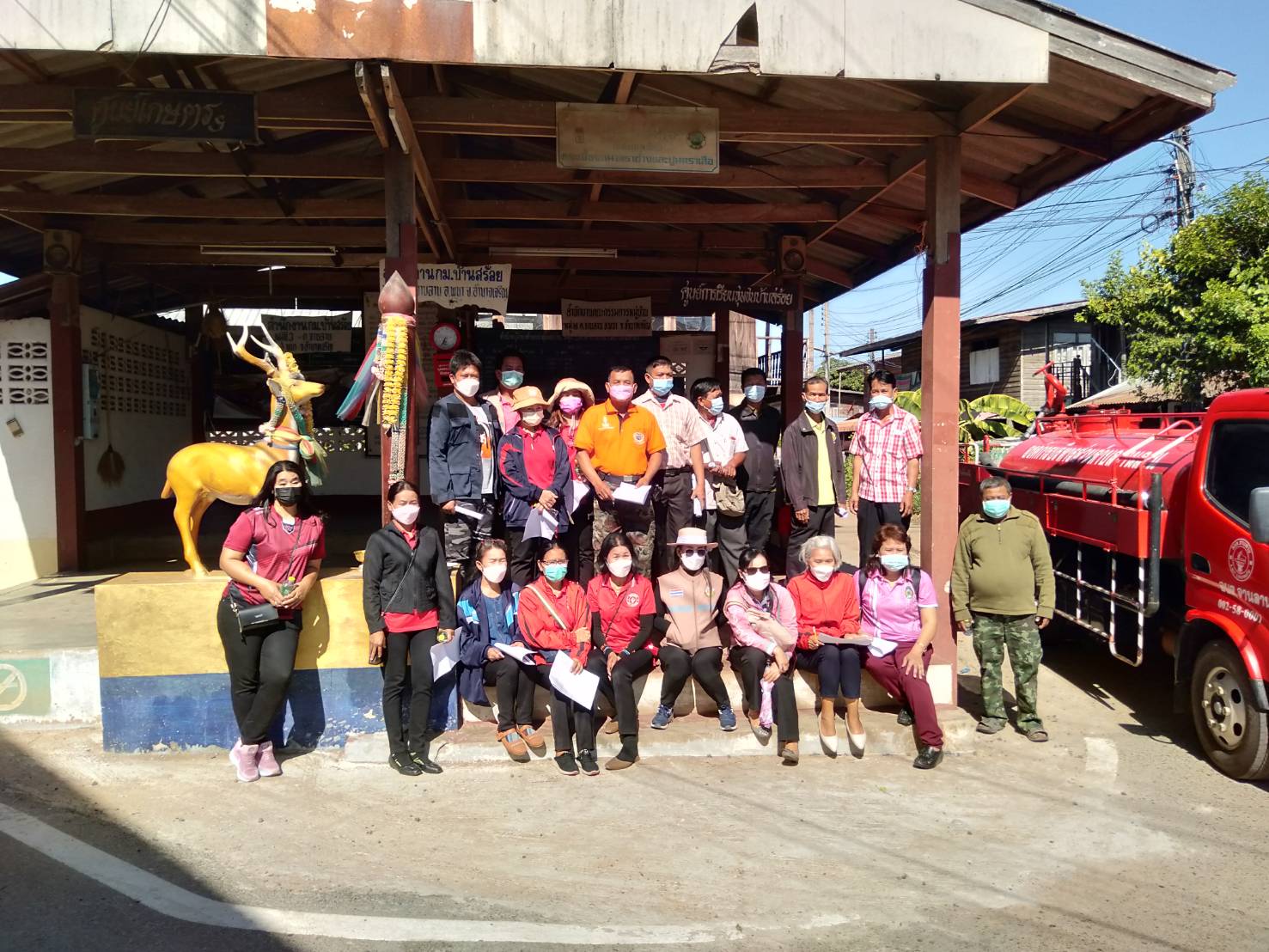 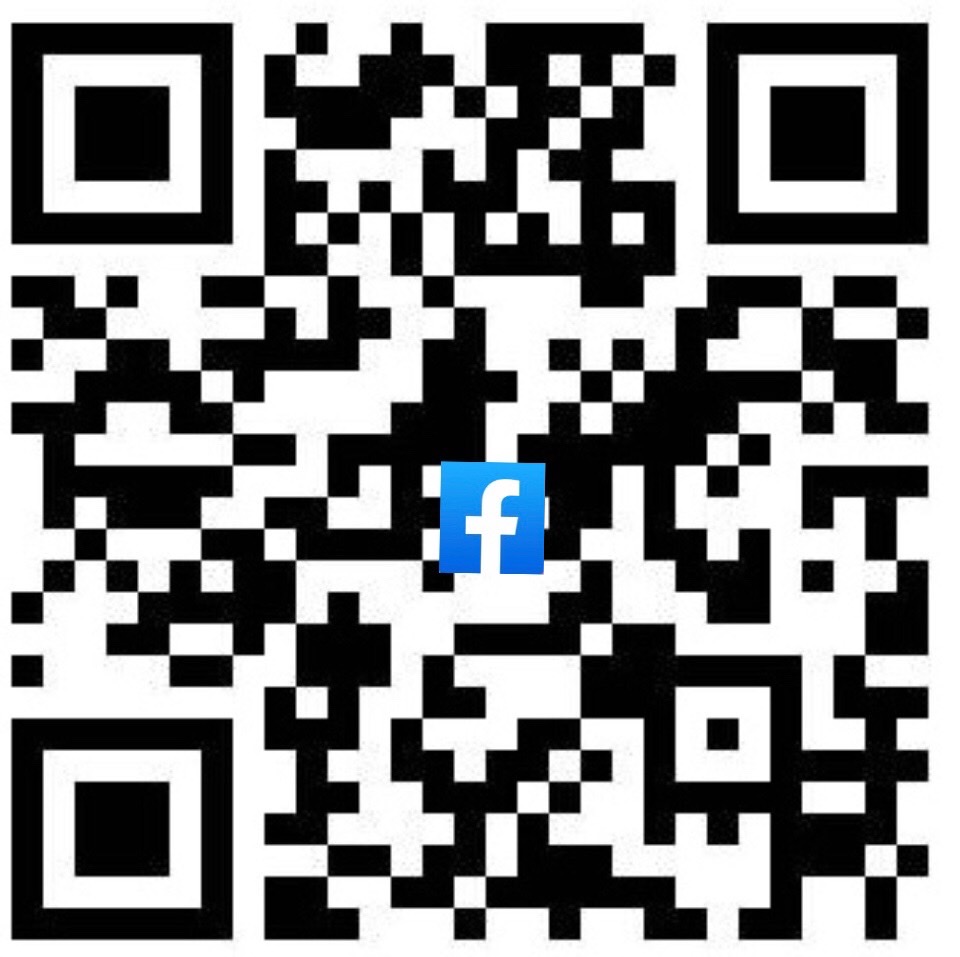 99 หมู่ 5 ตำบลจานลาน อำเภอพนา
www.janlan-acr.go.th    
E-mail:obt_janlan@hotmail.com
045-989663
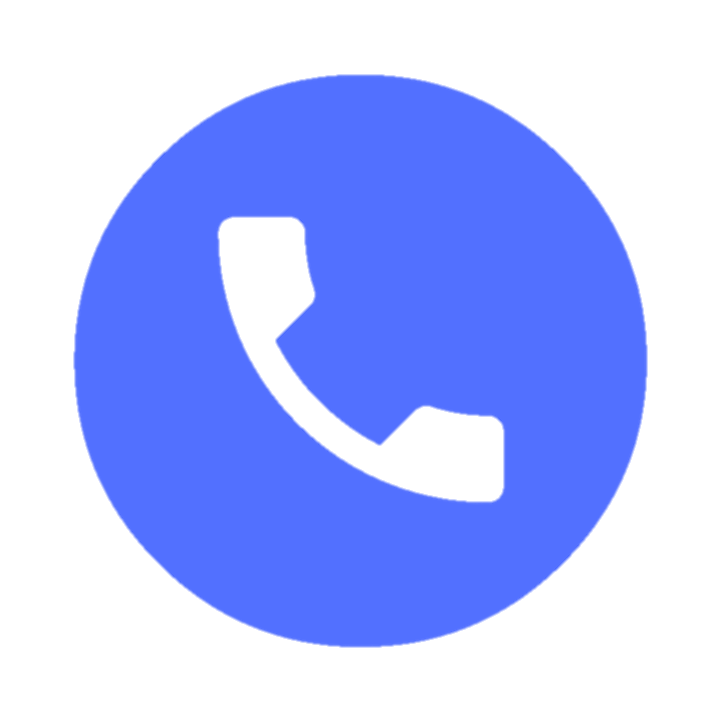